I Международная научно-практическая конференцияпо подготовке и сопровождению замещающих семей
5-7 декабря 2019 года
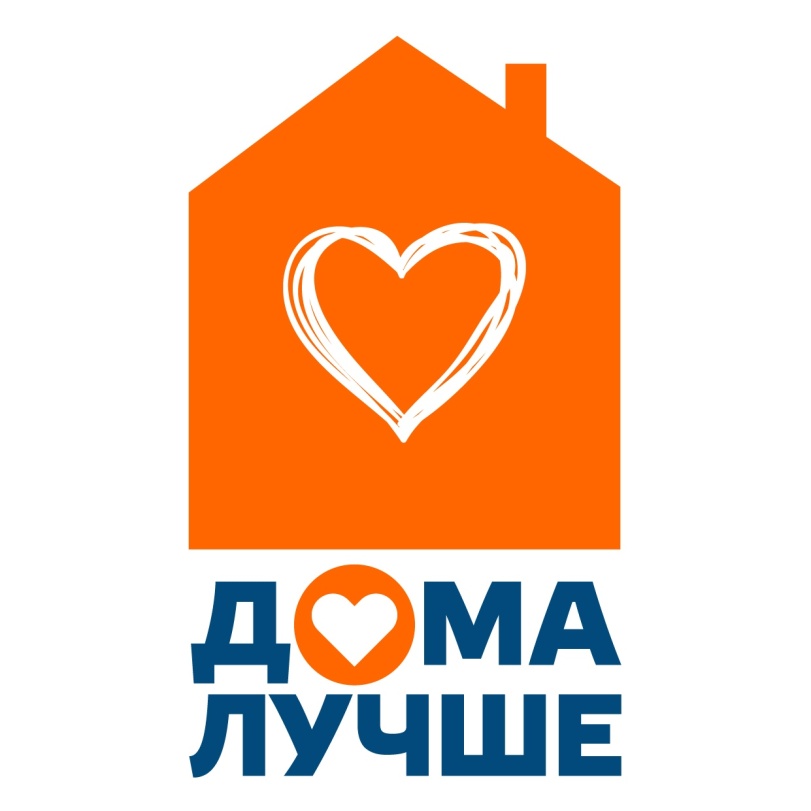 «ДОМА ЛУЧШЕ»
Современный опыт и перспективы
I Международная научно-практическая конференцияпо подготовке и сопровождению замещающих семей
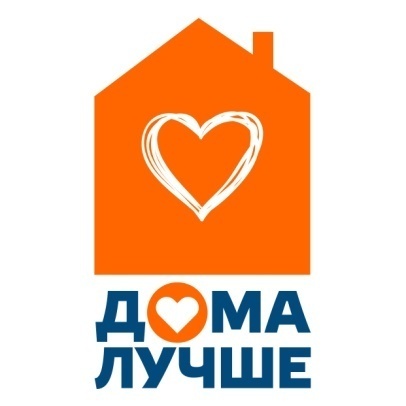 5-7 декабря 2019 года
«ДОМА ЛУЧШЕ»: Современный опыт и перспективы
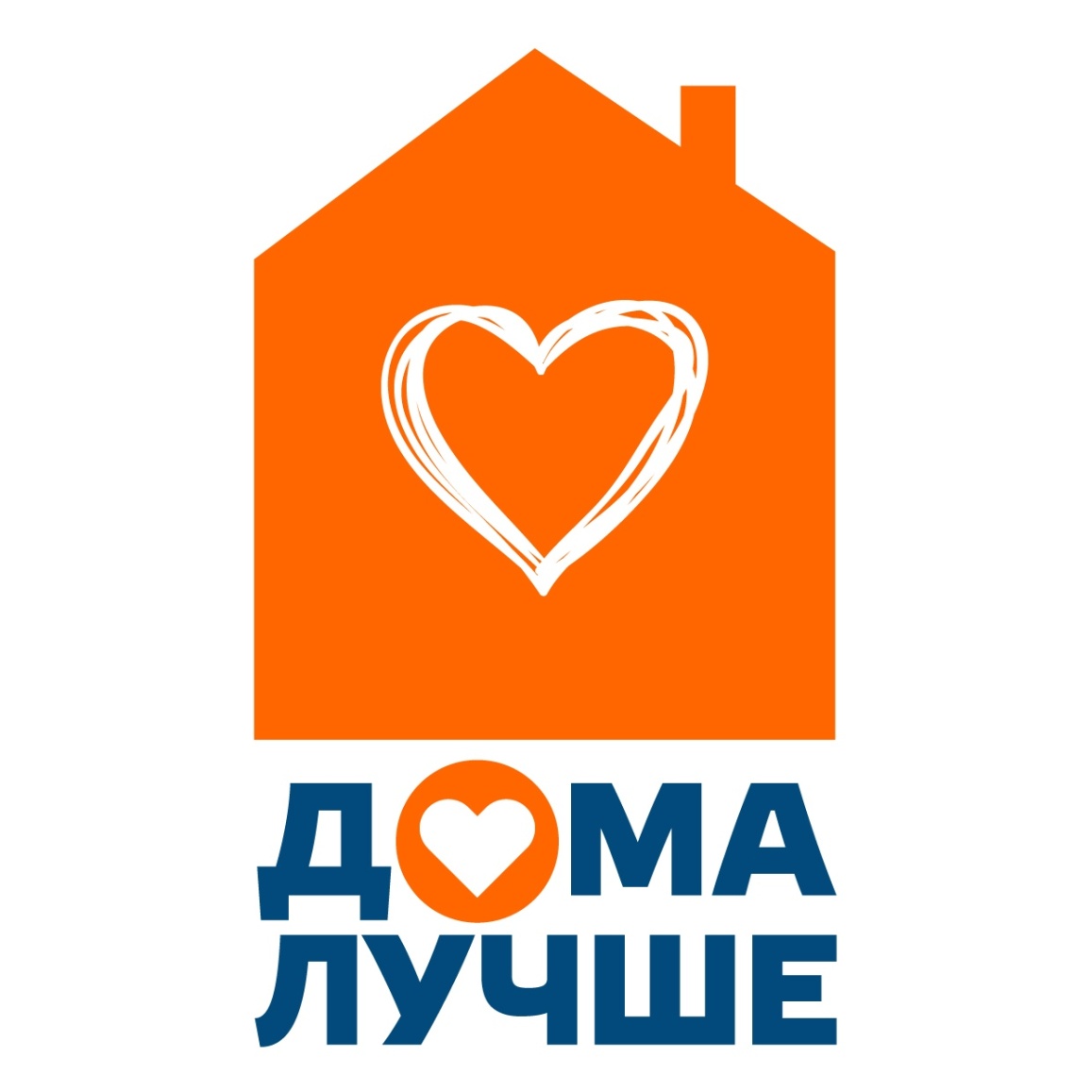 Петрусенко Елена
ФОТО спикера
Санкт-Петербург
АНО «Родительский Центр «Подсолнух»
Психолог, руководитель программы «Моё завтра»
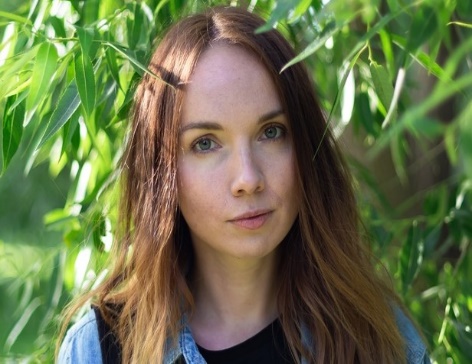 Один в «сети»: ребёнок с травматическим опытом в интернет пространстве. 
Опыт проведения оценки с участием детей
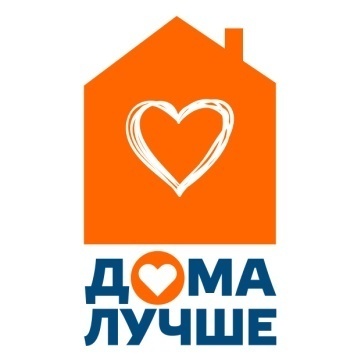 Проблематика
Отсутствие у помогающих взрослых (родителей и специалистов) достаточной информации о поведении подростков группы риска в сети Интернет и способов регуляции использования Интернета детьми.
3
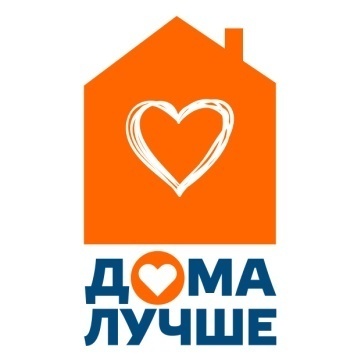 Актуальность
Современные подростки воспринимают виртуальное пространство как среду обитания равноценное реальной жизни.
Подростки чувствуют себя более компетентными пользователями интернета, чем взрослые.
Не доверяют взрослым, если возникают проблемы в сети Интернет.
Взрослые, обеспечивающие уход за подростками, не всегда знают от каких опасностей защитить подростка.
4
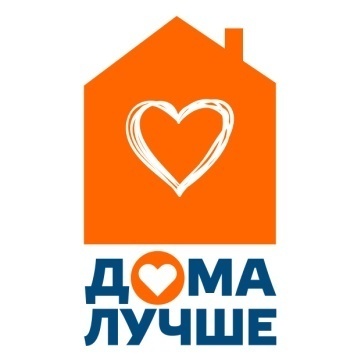 Опыт исследования. Основные результаты
50% подростков держат свой профиль открытым для посторонних людей, пользуются настройками приватности, скрывая информацию от взрослых.
Большинство подростков проявят интерес к незнакомцу, начнут изучать его профиль и вступят в переписку. 
Подростки готовы создавать доверительные взаимоотношения с незнакомцами в сети ей, остальные активно когда те ведут с ними регулярную, эмоционально окрашенную переписку.
5
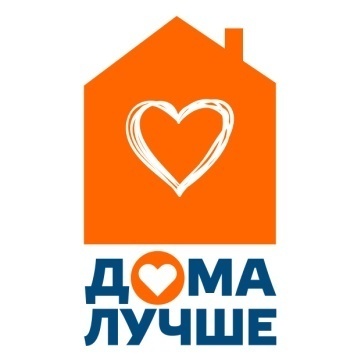 Опыт исследования. Основные результаты

Среди опасных ситуаций на первый план выходит сексуальное насилие в виде домогательств и травли с использованием отредактированной (добавлено обнаженное тело) фотографии.

Чем старше дети, тем сильнее сокращается общение с близким взрослым в интернете, некоторые дети закрывают свой профиль от родителей или создают новый.
6
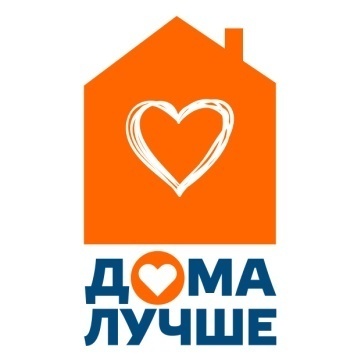 Опыт исследования. Основные результаты

В тех семьях, где был опыт попадания ребенка в опасную ситуацию, семья не обращается за помощью к специалистам, так как родитель принял все, по его мнению, необходимые меры, а ребенок не проявляет никаких негативных реакций, так как напуган. 

Взрослые узнают о том, что подросток подвергся опасности в интернете из внешних источников (появление полиции, сообщения сотрудников школы, сообщения других родителей или совершенно очевидное нестабильное, агрессивное или угнетенное состояние подростка), но не от самого подростка.
7
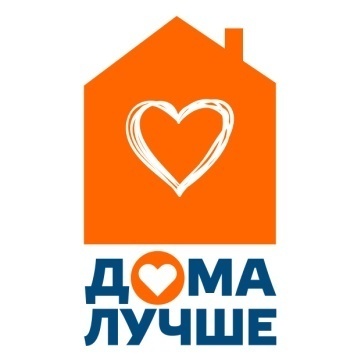 Предложения для решения проблемы
Обучение специалистов и замещающих родителей мониторингу за поведением подростков в сети Интернет.
Обучение подростков безопасному поведению в сети Интернет.
8
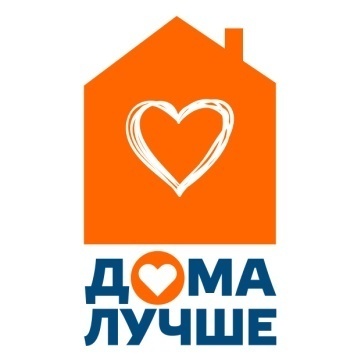 Контакты
г.Санкт-Петербург, Московское ш., д.14, корп.1
мбт: 8(981)7337872
е-mail: podsolnukh-spb@mail.ru
www.podsolnukh.org
9